2×40/50/100GE
(QSFP28)
Console & Mgmt Port
MicroSD
USB
2×10/25GE
SFP28
2×1/10GE
(SFP+)
10G EPON (SFP+)
2×1GE
(RJ45)
Type-C
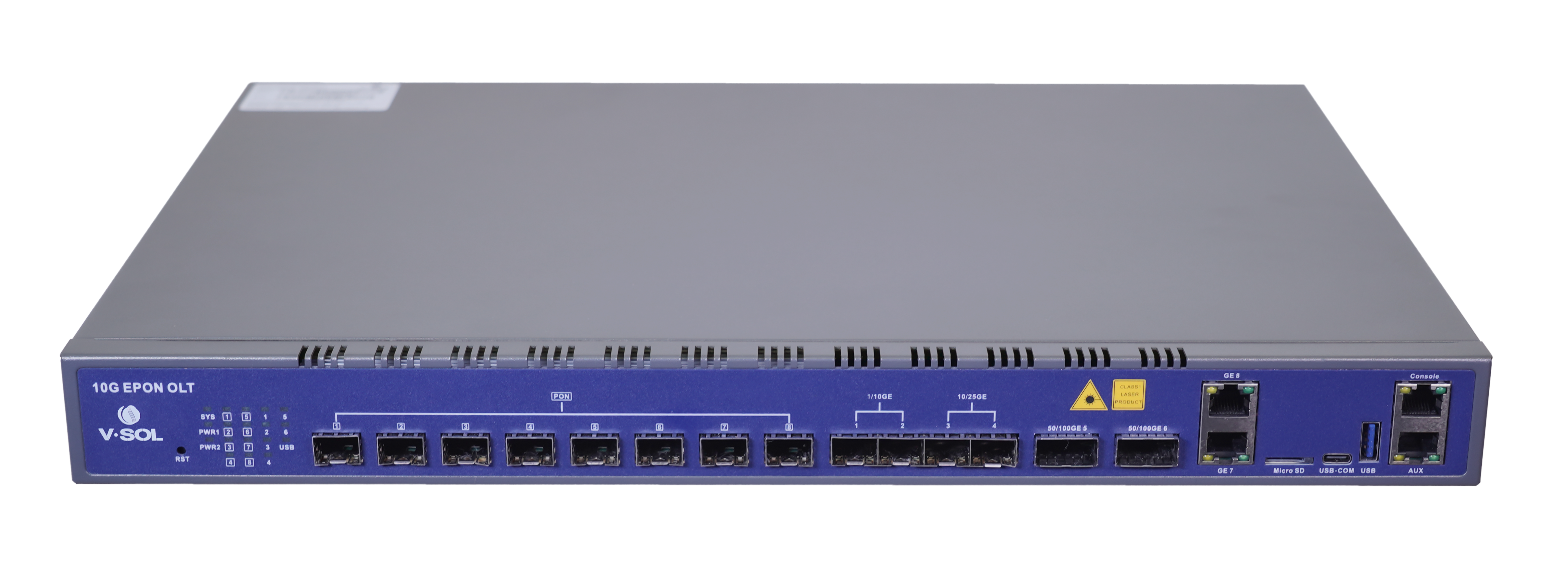 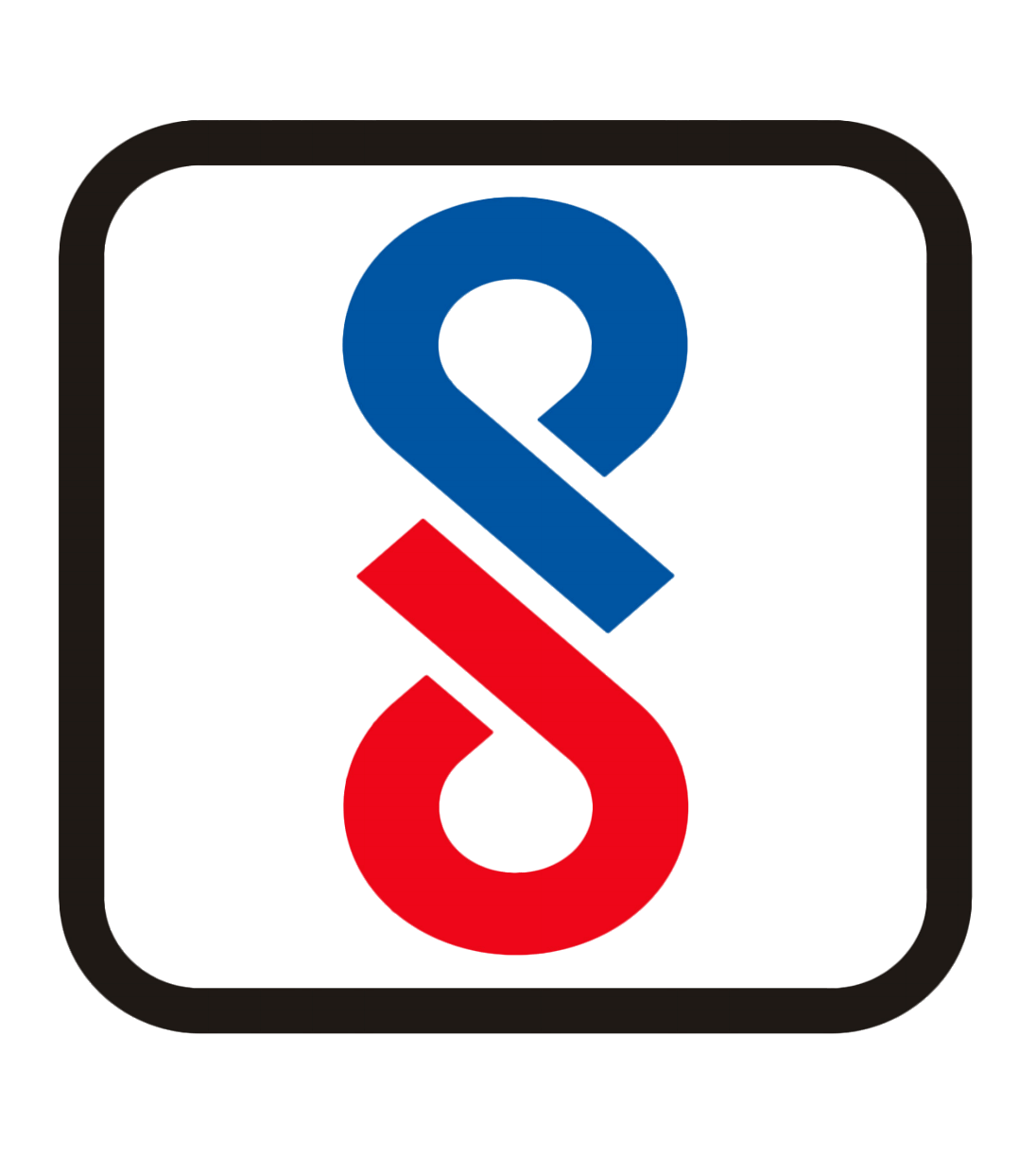 V3600D8
8-Port 10G EPON OLT
Highlights
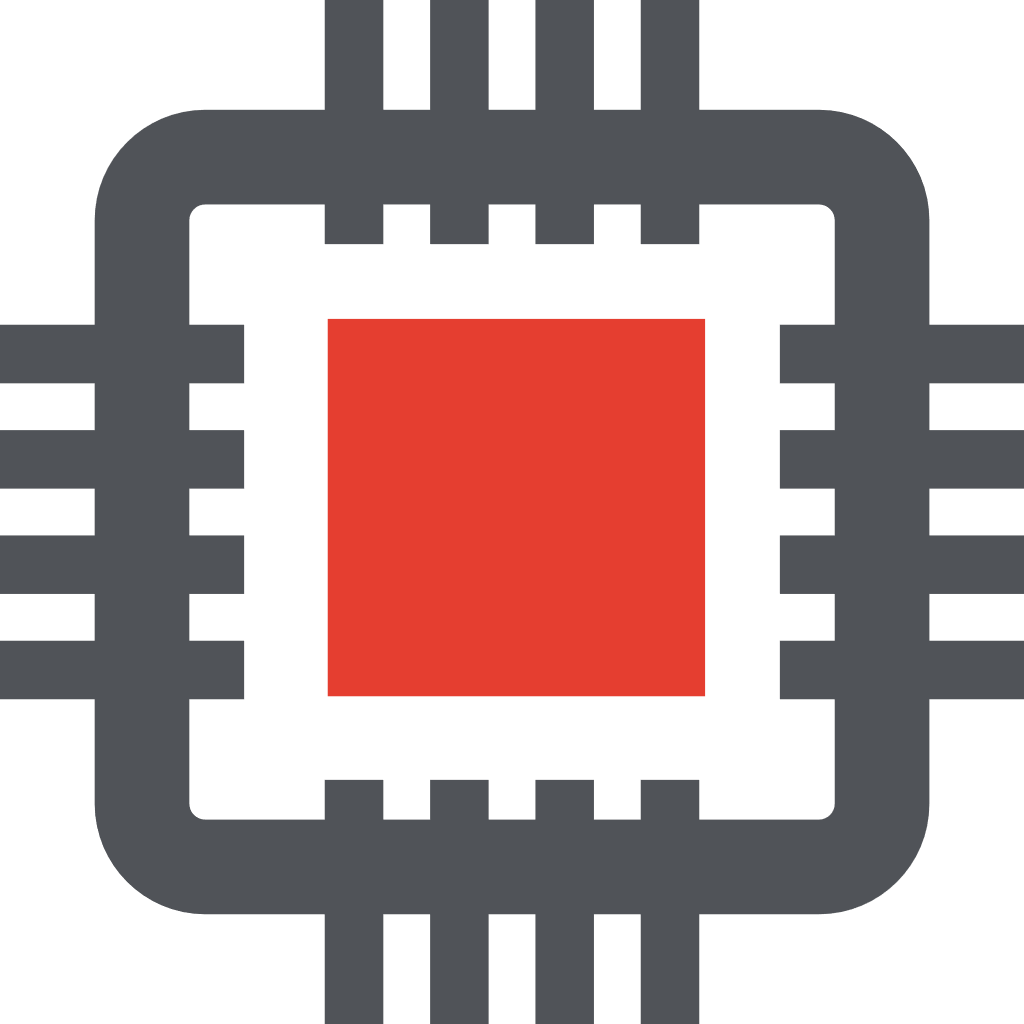 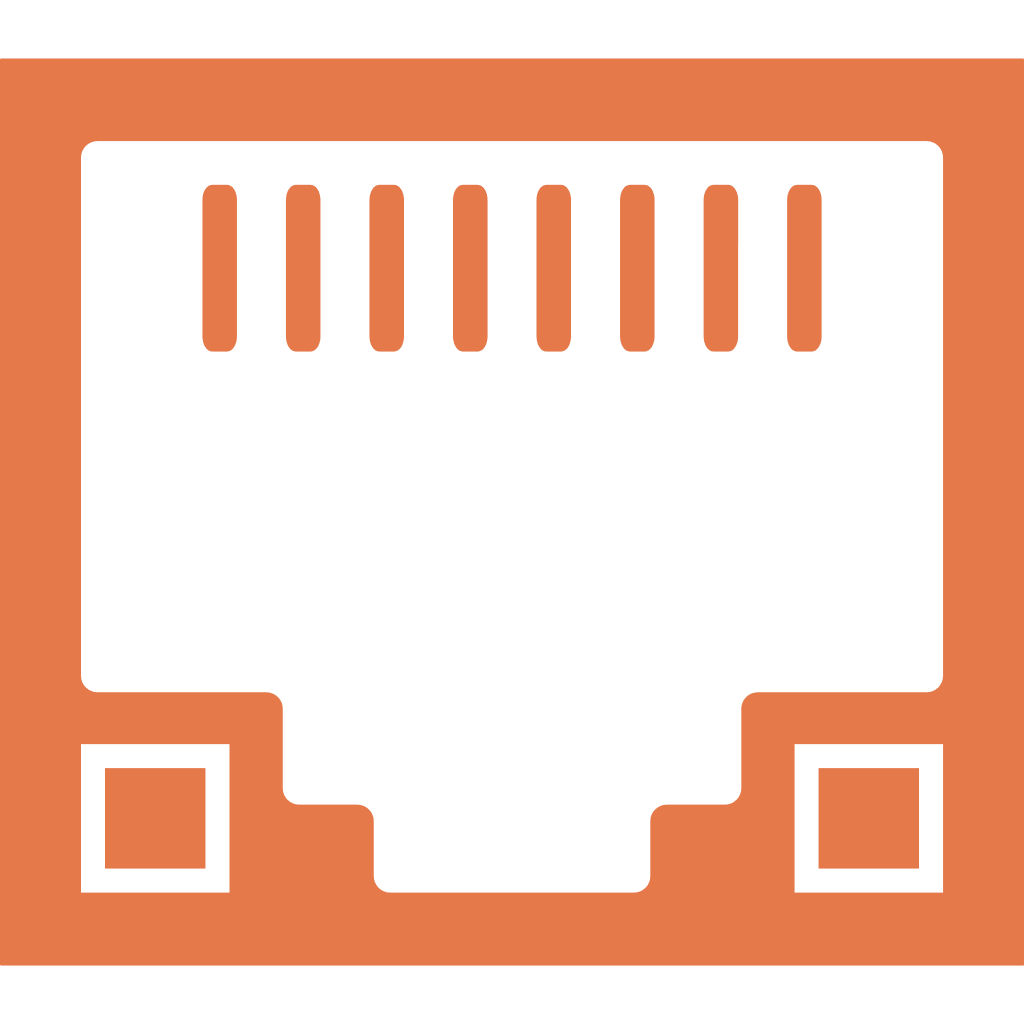 Compliant With IEEE 802.3ah and 802.3av
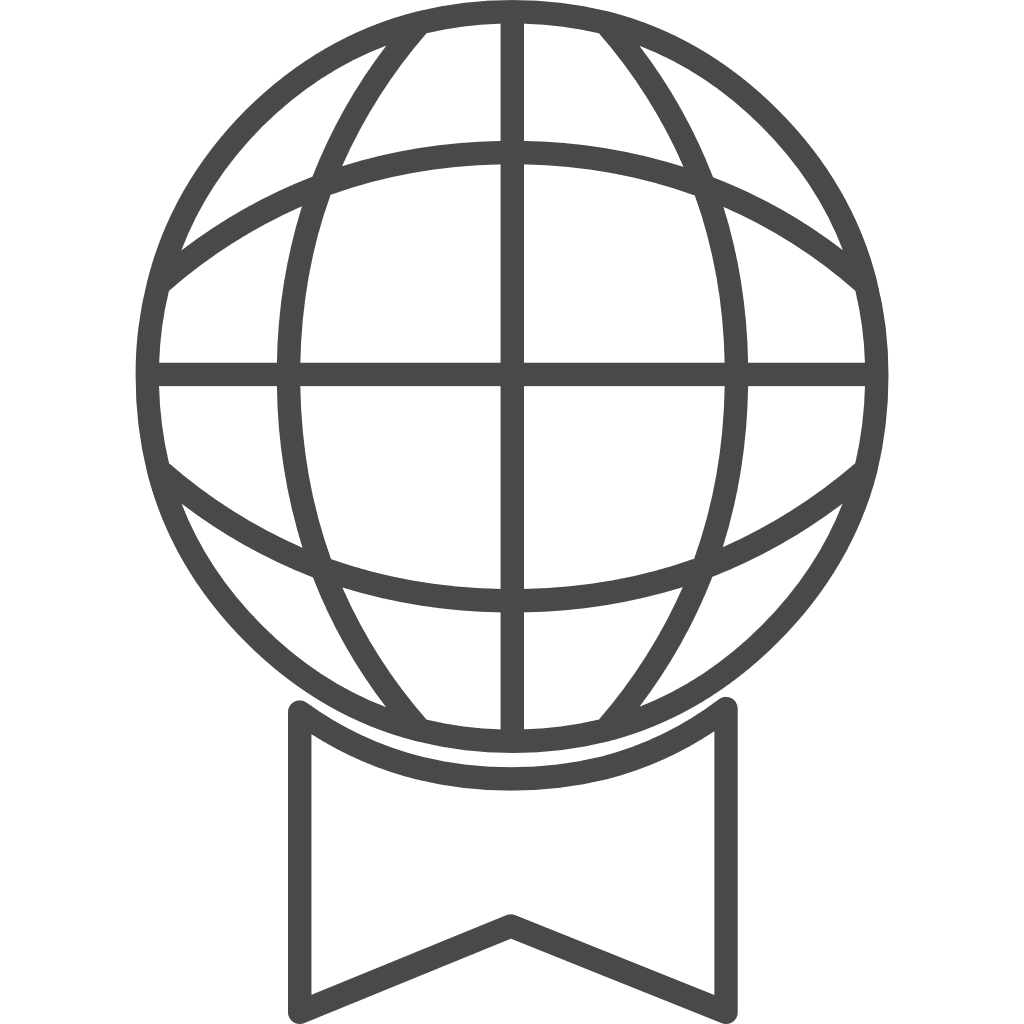 100Gbps QSFP28 High-Speed Uplink
High Performance Chipset
Introduction:
V-SOL V3600D8 is a 8-Port 10G EPON OLT which is standardized in IEEE 802.3av and is evolved from the EPON standard IEEE 802.3ah. V3600D8 has good compatibility so that 10G EPON ONUs can coexist with EPON ONUs in an ODN.t is appropriate to be deployed in compact room environment. The OLT's can be used for FTTx networks, 5G wireless networks and other network environments.
V3600D8 provides 2*GE(RJ45), 2*10GE(SFP+), 2*25GE(SFP28) and 2*100GE(QSFP28) slots independent interface for uplink, and 8*10G EPON ports for downlink(Maximum Split Ratio is 1:256).
Interface of V3600D8
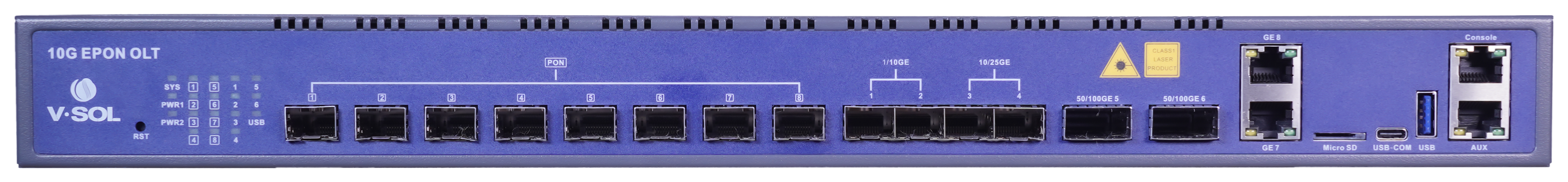 Ordering Information:
VSOL product datasheet | Updated: 15-11-2021 | Rev.1.3 | www.vsolcn.com
V3600D8  8 Ports 10G EPON OLT
Technical Specifications:
Management Ports
1*10/100BASE-T out-band port,  1*CONSOLE port，1 Type-C
Multicast
IGMP snooping
8K IP Multicast Groups
EPON Function
Support port-based rate limitation and bandwidth control
In compliant with IEEE802.3ah, IEEE802.3av standard
Support data encryption, multi-cast, port VLAN, separation, RSTP, etc
Support Dynamic Bandwidth Allocation (DBA)
Support ONU auto-discovery/link detection/remote upgrade of software
Support VLAN division and user separation to avoid broadcast storm
Support various LLID configuration and single LLID configuration
Different user and different service could provide different QoS by means of different LLID channels
Support power-off alarm function, easy for link problem detection
Support broadcasting storm resistance function
Support port isolation between different ports
Support ACL to configure data packet filter flexibly
Specialized design for system breakdown prevention to maintain stable system
Support dynamic distance calculation on EMS online
PON  Port  Specification
DHCP
Transmission Distance: 20KM
10Gbps 1577nm TX 
1.25Gbps 1490nm TX
1.25Gbps 1310nm  RX
10Gbps 1270nm RX
Connector: SC/UPC
Fiber Type: 9/125μm SMF
DHCP server
DHCP relay
DHCP snooping
Layer 3 Features
ARP proxy
Static route
4K hardware Host Routes
16K hardware Subnet Routes
Support RIPv1/v2,  OSPFv2
Support PPPoE+
Management Mode
SNMP/Telnet/CLI/WEB/SSH v2/EMS
Management Function
Fan Group Control;
Port Status monitoring and configuration management;
Online ONU configuration and management;
User management, Alarm management
Security Management
Support IEEE802.1x, Radius, Tacacs+
Support DHCP Snooping,DHCP Opiton82, IP Source Guard
Support HTTPs, SSHv2
IPv6 Feature
Layer 2 Feature
Support  IPv6 Neighbor Discovery, SLAAC Snooping
Support  DHCPv6 Server,DHPCv6 Relay,DHCPv6 Snooping
Support  IPV6 Static Route
Support  IPV6 Dynamic Route Protocol: RIPng,OSPFv3
Support  MLD V1/V2
Support  IPv6 ACL
Support  IPv6 SNMP, Telnet, HTTPs, SSH management
16K MAC address
Support port VLAN and protocol VLAN
Support 4096 VLANs
Support VLAN tag/Un-tag, VLAN transparent transmission, QinQ
Support IEEE802.3d trunk
Support RSTP, MSTP
QoS based on port, VID, TOS and MAC address
IEEE802.x flow control
Port stability statistic and monitoring
Support P2P Function